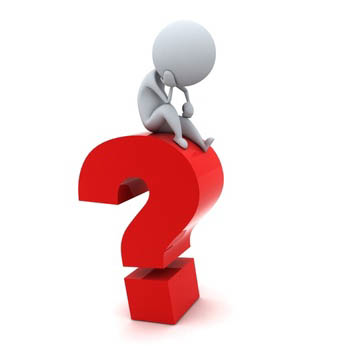 LEZIONE 2
IL CONCETTO DI NORMA GIURIDICA
Leggi della natura e leggi della pratica (morale, sociale, giuridica): come distinguerle sul piano strutturale?

All’interno delle leggi della pratica, come distinguere strutturalmente norme morali, norme sociali, norme giuridiche?

Quali sono i requisiti strutturali propri della norma giuridica?
LEGGI                                                                                                  LEGGI                                     
          NATURALI                                                                                        PRATICHE
causalità                                      doverosità

esistenziale                                deontologica

vera/falsa                                        vigente

unilateralità                                   bilateralità

                         in sintesi, sono:
descrittive                                   prescrittive
se c’è A, c’è B                         se c’è A, ci deve
                                                    essere B
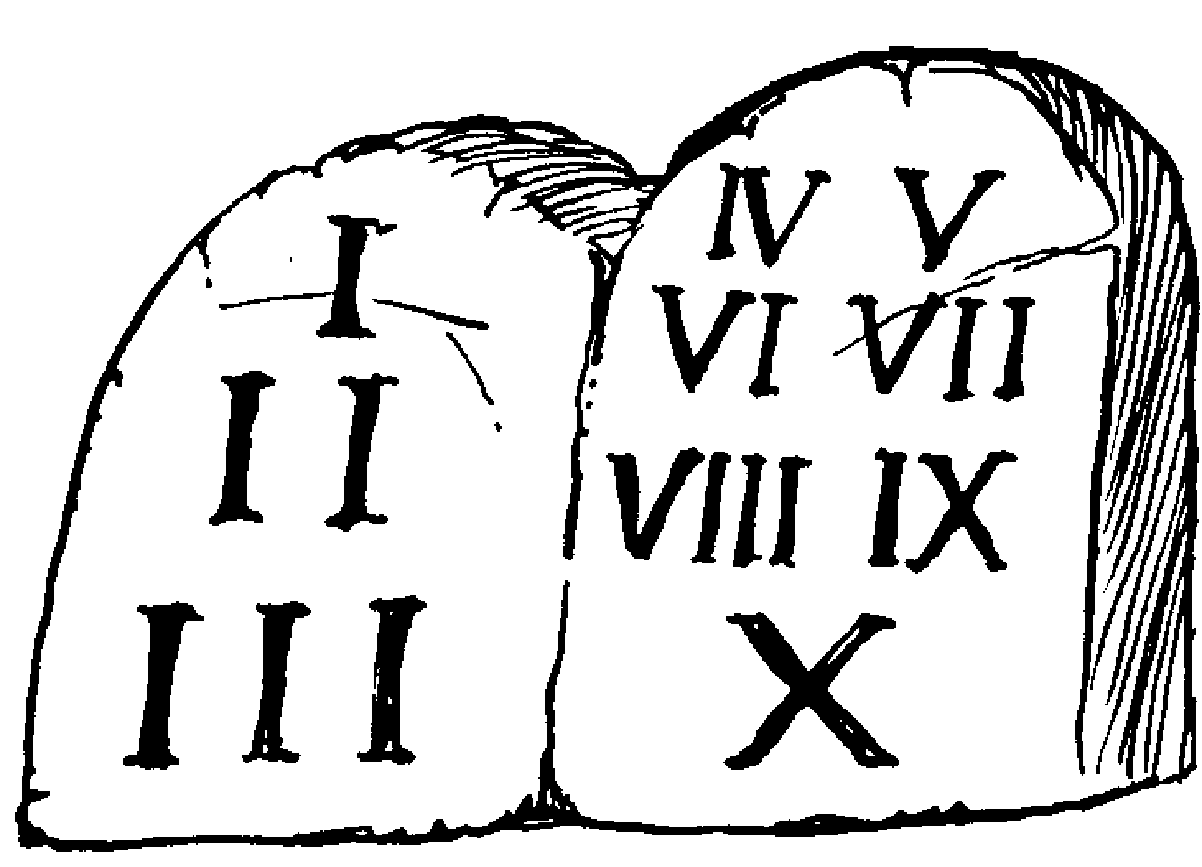 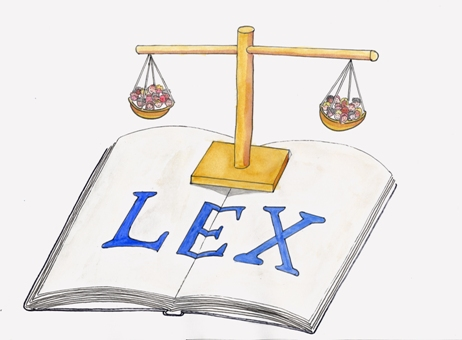 NORMA                                              NORMA                                     
 MORALE                                            GIURIDICA
                                                               NORMA                                           
                                                              SOCIALE
autonoma                                      eteronoma    

interiore                                            esteriore

unilaterale                                        bilaterale

universale                                           relativa
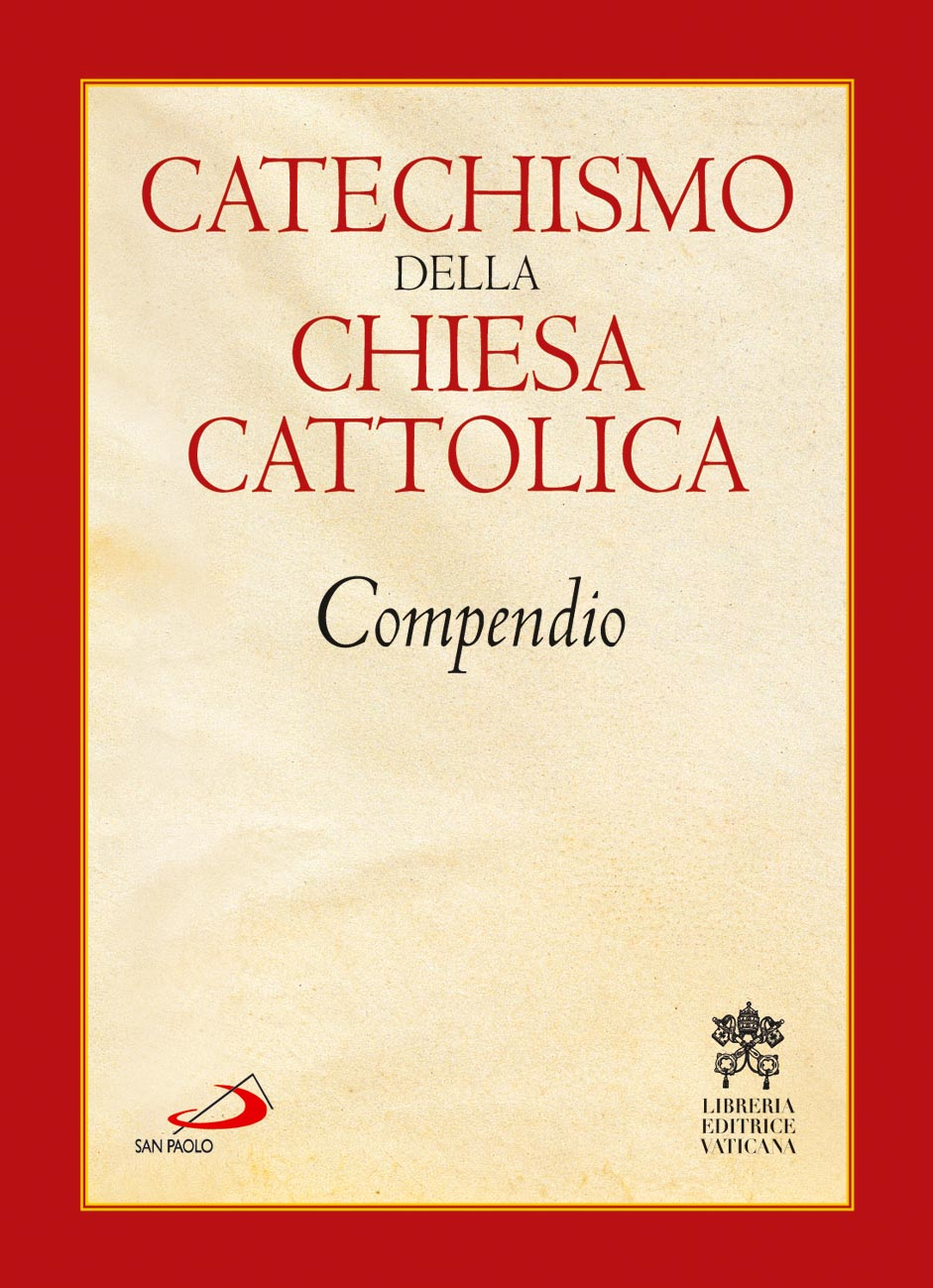 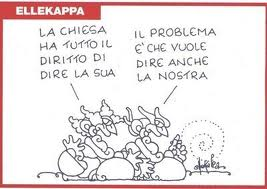 I CARATTERI STRUTTURALI
DELLA NORMA GIURIDICA
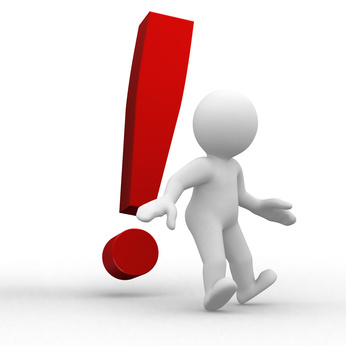 GENERALITA’
ASTRATTEZZA
BILATERALITA’
COERCIBILITA’
norme morali      
norme sociali               LEGGI DELLA PRATICA                LEGGI NATURALI
norme giuridiche

                                               
                                                 prescrittive                               descrittive


norme sociali           
norme giuridiche                  norme morali



eteronome                             autonome
esteriori                                  interiori
bilaterali                                 unilaterali
relative                                   universali

norme sociali                        norme giuridiche
                                                                                        
                                                                                          coercibili
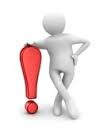